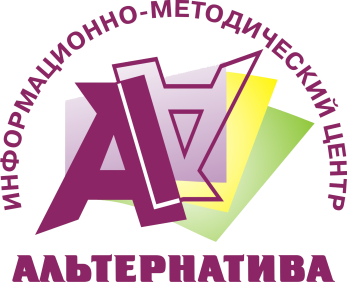 Педагогический форум работников системы дошкольного образования города Ижевска«Педагогический диалог»
Педагогический форум
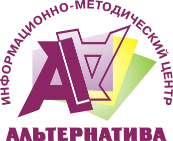 - это интерактивная площадка для презентации лучшего педагогического опыта
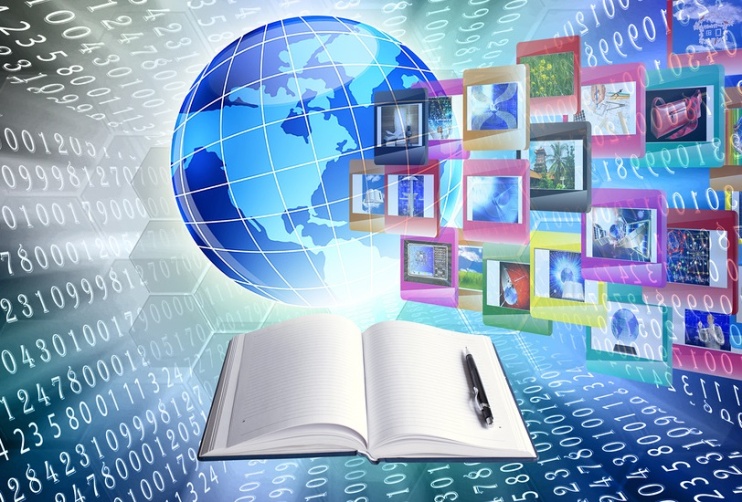 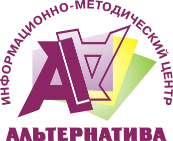 Задачи Форума
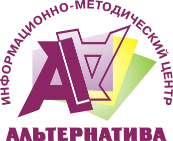 Порядок проведения Форума
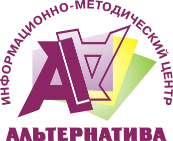 Содержательные направления 
Форума
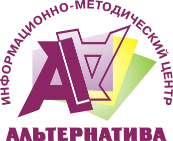 «Методическое сопровождение деятельности педагогов по организации образовательного процесса в условиях реализации ФГОС ДО»
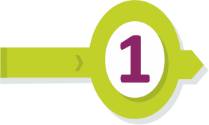 1
«Содержание и организация методической работы в условиях реализации ФГОС ДО»
2
«Использование разнообразных форм организации двигательной активности детей в условиях реализации ФГОС ДО»
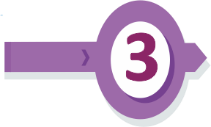 3
«Педагог нового стандарта: технологии реализации ключевых компетенций»
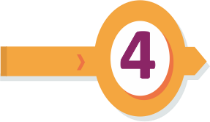 4
«Использование современных информационно-коммуникационных технологий в образовательном процессе ДОУ в соответствии с ФГОС ДО»
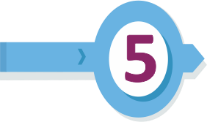 5
Содержательные направления 
Форума
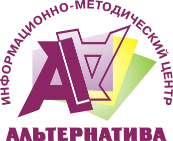 «Психолого-педагогическая поддержка детей дошкольного возраста с ОВЗ через оказание недирективной помощи при реализации задач образовательной области «Познавательное развитие»
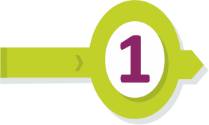 6
«Содержание и организация методической работы в условиях реализации ФГОС ДО»
7
«Развитие профессионально-значимых компетенций педагогов ДОУ, необходимых для обеспечения эмоционального благополучия детей в соответствии с ФГОС ДО»
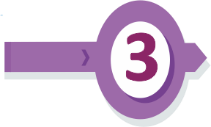 8
«Создание психолого-педагогических условий для реализации образовательной программы в группах раннего возраста в соответствии с ФГОС ДО»
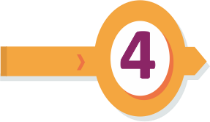 9
«Коррекционно-развивающая работа педагога-психолога ДОУ с эмоционально-волевой сферой ребенка дошкольного возраста»
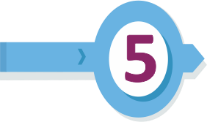 10
Содержательные направления 
Форума
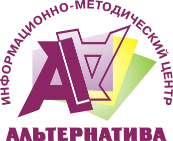 «Реализация модели инклюзивного образования детей с синдромом Дауна в ДОУ»
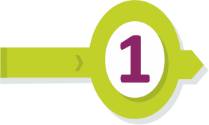 11
«Разработка механизма взаимодействия дошкольного образовательного учреждения с родителями воспитанников»
12
12
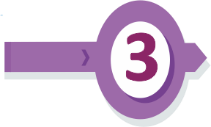 иные
13
Организаторы Форума
Муниципальное автономное учреждение «Информационно-методический центр «Альтернатива»
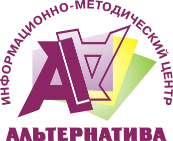 Управление дошкольного образования и воспитания Администрации города Ижевска
Сроки проведения Форума
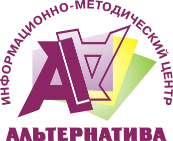 УЧАСТНИКИ ФОРУМА
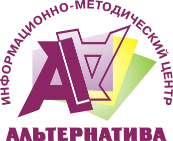 Руководители и педагогические работники образовательных учреждений, подведомственных Управлению дошкольного образования и воспитания Администрации г. Ижевска;

 Коллективы базовых образовательных учреждений, подведомственных Управлению дошкольного образования и воспитания Администрации г. Ижевска, работающих по сетевой проблеме;
«Педагогический Олимп»
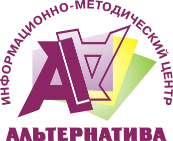 «Ярмарка педагогических идей»
Работа (тема) должна быть подготовлена в виде презентации опыта работы:
Название  
работы (проекта)
Фото- и видео- 
материалы
Раздаточный 
материал
Руководитель 
Работы (проекта)
Результаты 
реализации 
работы (проекта)
Наличие 
интеллектуального 
продукта
Сама
работа в тезисном 
презентационном 
варианте
Различные 
приложения, 
выставочный 
материал
Организационный комитет Форума
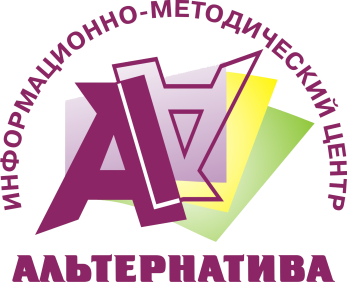 Желаем успехов!